Simon Bence Márk
A tétel
Bizonyítás
a
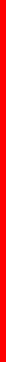 Bizonyítás
a
a
a
a
Bizonyítás
a
Bizonyítás
a
a-b
b
Bizonyítás
a
a-b
b
Bizonyítás
a
a-b
b
Bizonyítás
a
a-b
b
Bizonyítás
a
a-b
b
Bizonyítás
a
a-b
b
Bizonyítás
Bizonyítás
Bizonyítás
-
-
-
Bizonyítás
-
-
-
Bizonyítás
-
-
-
=
Bizonyítás
-
-
-
=
Bizonyítás
-
-
-
=
Bizonyítás
-
-
-
=
Bizonyítás
-
-
=
Bizonyítás
-
-
=
Bizonyítás
-
-
=
Bizonyítás
-
-
=
A tétel
-
-
=
Köszönöm a figyelmet!
Köszönöm a figyelmet!